Logistika služeb:9. Finanční služby v kontextu logistiky
Metodický koncept k efektivní podpoře klíčových odborných kompetencí s využitím cizího jazyka ATCZ62 - CLIL jako výuková strategie na vysoké škole
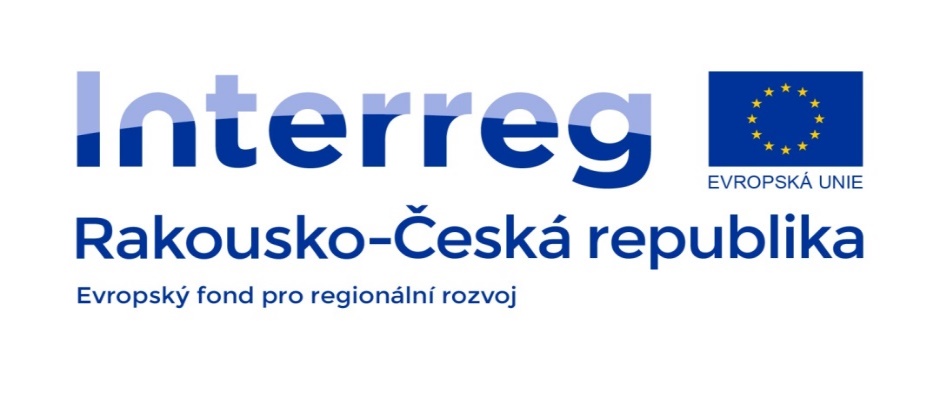 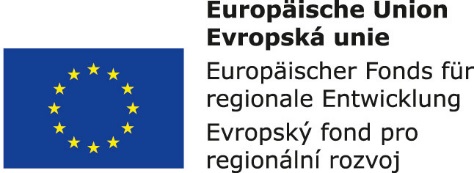 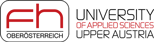 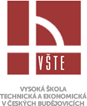 Finanční služby v kontextu logistiky

	Finanční služby (financial services, financial industry, financial sector) jsou jedním z odvětví sektoru služeb. Zahrnují veškeré služby z oblasti finančního průmyslu, které zajišťují finanční instituce a jiné subjekty. Jejich hlavním, resp. vedlejším předmětem činnosti je hospodaření s finančními prostředky. 

	Finanční služby poskytovatelů logistických služeb zahrnuji zejména:
bankovnictví,
pojišťovnictví,
zajišťovnictví,
leasing a další.
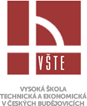 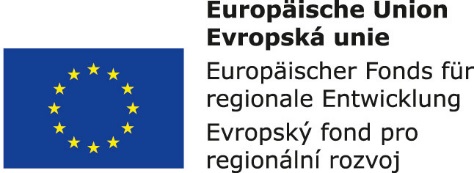 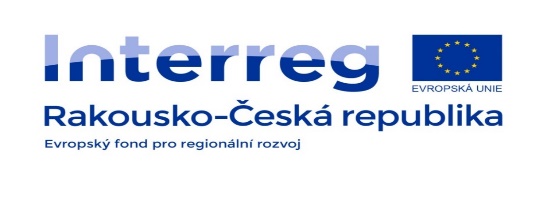 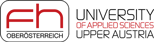 Bankovní služby:

Úschova finančních prostředků a cenných předmětů
Zajištění (zprostředkování) bezhotovostního platebního styku
Poskytování půjček (úvěrů)
Směnárenské služby
Poradenské a zprostředkovatelské finanční služby
Zpracování a zúčtování transakcí platebních a debetních karet
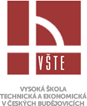 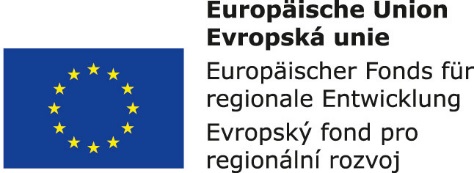 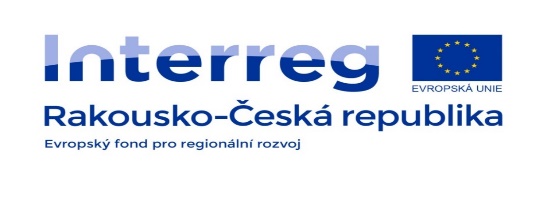 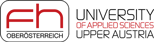 Pojišťovací služby v kontextu logistiky

	Pojišťovací činností se rozumí přebírání pojistných rizik na základě uzavřených pojistných smluv a plnění z nich, ale i správa pojištění a likvidace pojistných událostí.
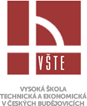 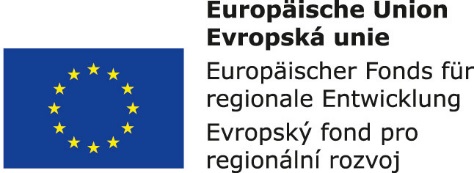 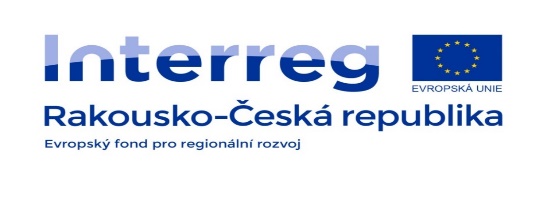 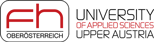 Všeobecná odpovědnost dopravce:

	Ať se již jedná o přepravu železniční, silniční, leteckou nebo námořní (popřípadě vnitrozemskou vodní), je dopravce (zasílatel) zpravidla odpovědný za ztrátu, poškození či pozdní doručení zásilky, k nimž dojde od okamžiku převzetí až do okamžiku vydání zásilky.
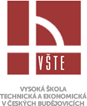 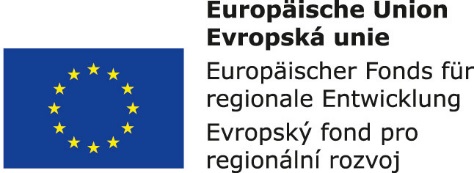 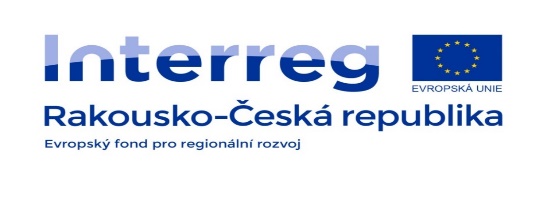 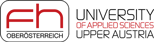 Omezení odpovědnosti dopravce/zasílatele:

podle CMR - 8,33 SDR (Special Drawing Rights) za 1 kg brutto hmotnosti ztracené nebo poškozené zásilky na úrovni silničního dopravce,
podle Haagsko-visbyjských pravidel - 2 SDR za 1 kg brutto hmotnosti ztracené nebo poškozené zásilky nebo 666,67 SDR za kus/jednotku na úrovni námořního dopravce.
podle Montrealských protokolů - 19 SDR (XDR) za 1 kg brutto hmotnosti ztracené nebo poškozené zásilky na úrovni leteckého dopravce,
podle Úmluvy o mezinárodní  železniční přepravě (COTIF) - 17 SDR (XDR) za 1 kg brutto hmotnosti ztracené nebo poškozené zásilky na úrovni železničního dopravce.
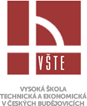 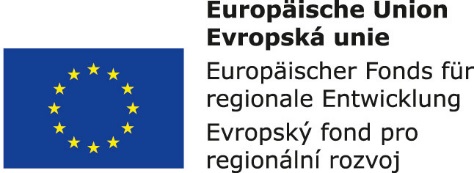 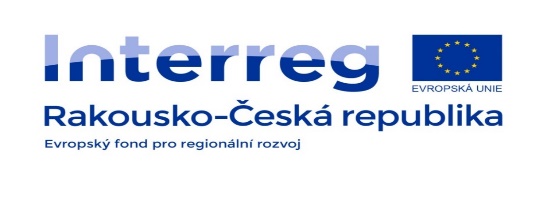 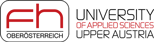